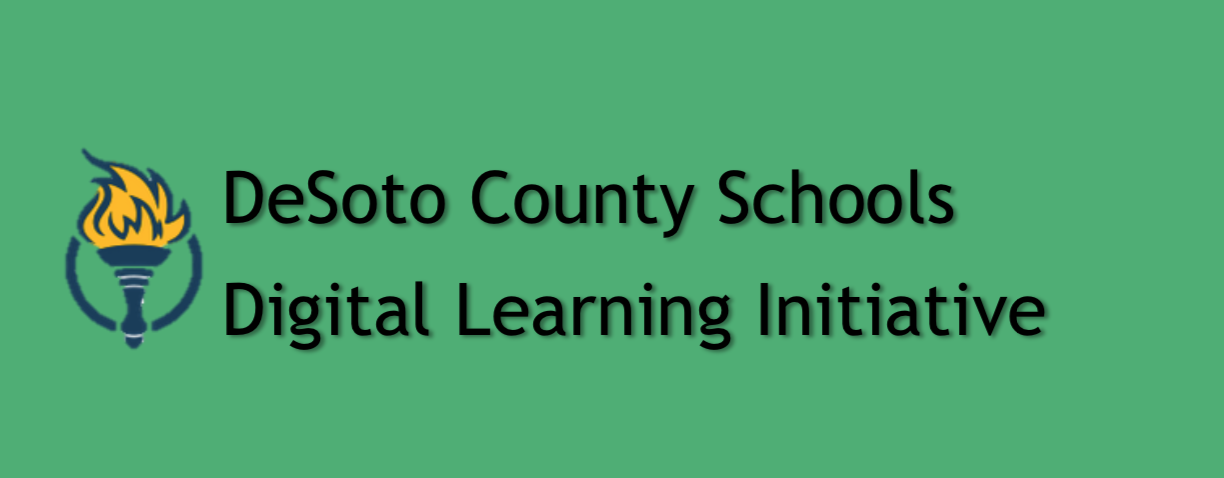 Introduction – Spring 2020
DCS Digital Initiative Information
https://www.desotocountyschools.org/dcsdli
The following slides will give you information about Digital Citizenship guidelines and how to care for your DCS Device.
Care & Maintenance
Do NOT write, draw, label, etc. the case or laptop in anyway.
Do NOT eat or drink around your laptop.
Wipe clean with a soft, dry cloth. Do NOT use any type of spray. 
Do NOT leave it in the car or outside. 
Do NOT close your laptop with any objects resting on the keyboard. For example, do not rest your pencil or pen on the keyboard.
Damaged Devices
The process for reporting damage starts at the school level, where personnel will investigate damages and make a determination of misuse or accidental damage. 

(Insert School Specific Information for Damaged Device Procedures)
Online Etiquette
Students should always use the Internet, apps, and online sites in a courteous & respectful manner.
Students should know that among the valuable content available online, there is also unverified, incorrect, or inappropriate content.
Students should only use known or trusted sources when conducting research on the Internet.
Once something is online, it cannot be completely removed. Users should remember not to post anything online they would not want students, parents, teachers, or future employers to see.
Personal Safety
Students should never share personal information over the Internet without parental permission.
Students should never agree to meet in person with someone they meet online without parental permission.
If a student sees a message, comment, image, or anything else online that makes him/her feel concerned, he/she should bring it to the attention of an adult immediately.
Cyber Bullying
Cyber bullying of any kind will not be tolerated. This includes, but is not limited to harassing, flaming, denigrating, impersonating, outing, tricking, excluding and cyber stalking. 
Students should not send e-mails or post comments with the intent to harass, ridicule, humiliate, intimidate, or harm the targeted individual and create a hostile school environment for the targeted individual. 
Engaging in these behaviors or any online activities intended to harm another person (physically or emotionally), will result in disciplinary action. In some cases, cyber bullying can be a crime.
Students should remember that online activities will be monitored.
Student Daily Responsibility
Come to school with a fully charged device.
When moving around, always keep your device in your protective sleeve. 
YOU are responsible for YOUR device. Do not loan it to other individuals.
Home Safety Tips
Keep the device in a common room.
Have a time limit for social media, Internet browsing, online gaming, etc. 
Have a curfew for computer use. Place the computer in a common area to charge overnight.
How to Connect to Wifi (Laptops)
School Specific Information